Enabling Large Language Models to reason over Tables
Speaker: Wenhu Chen
University of Waterloo, Vector Institute
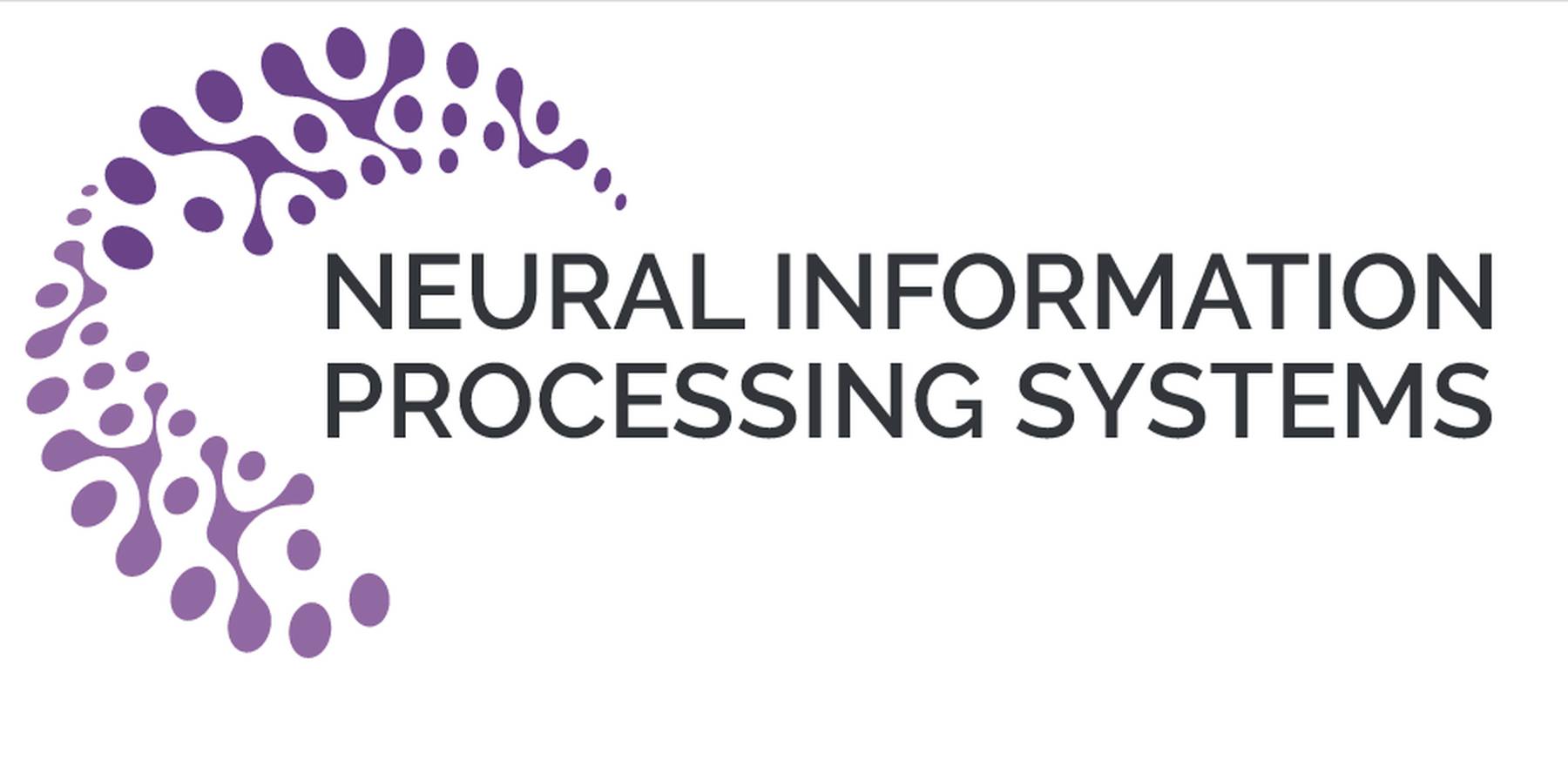 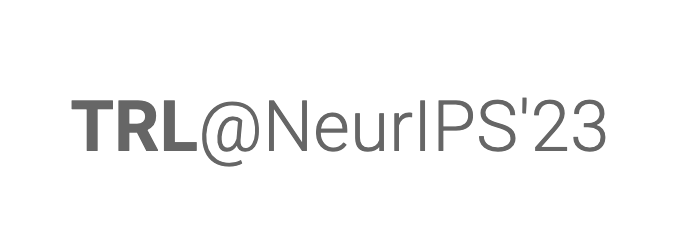 12/10/23
1
Large Language Models
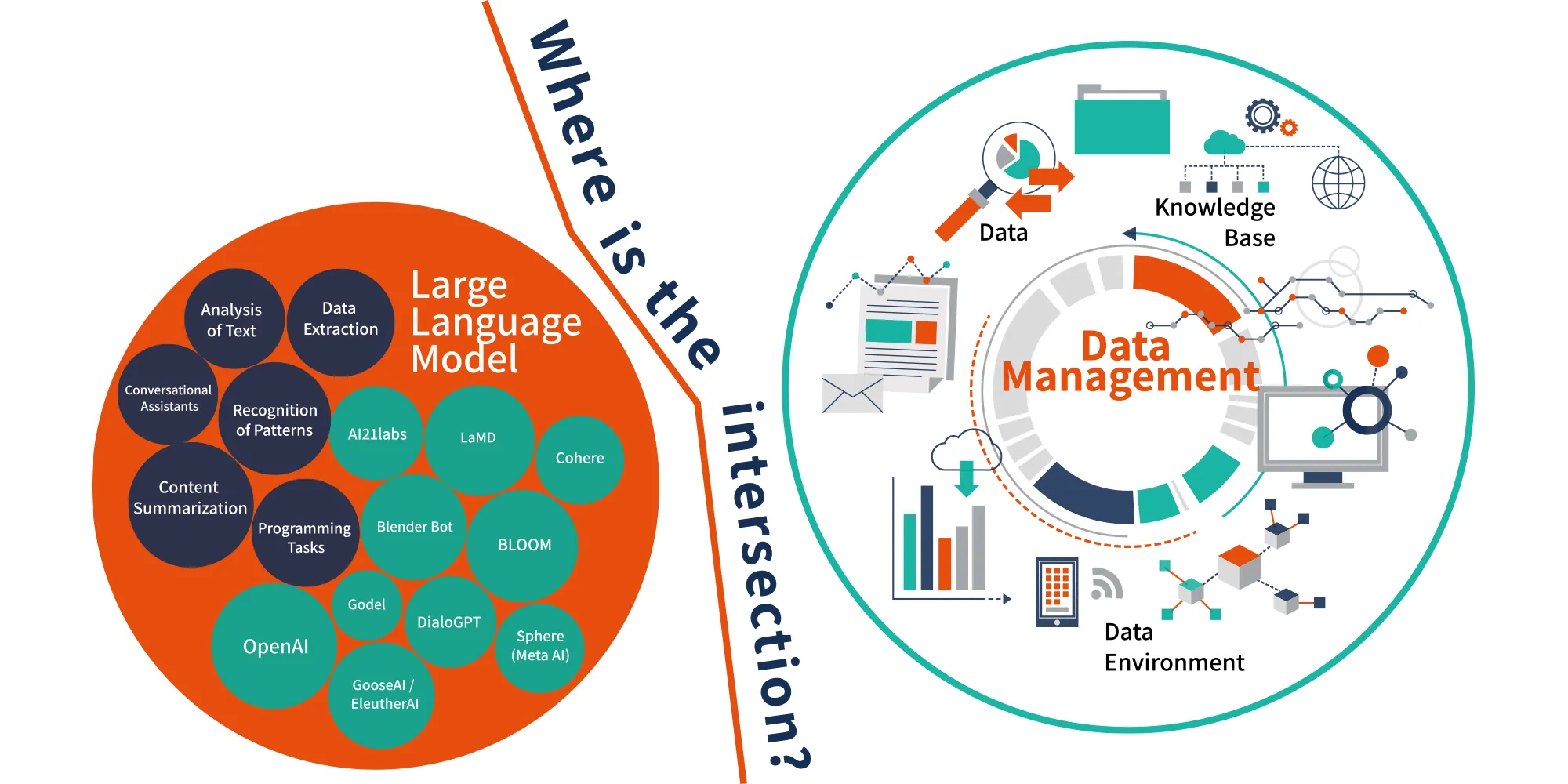 Large Language Model has become the standard approach to address all kinds of AI problems
The current focus has been on plain text scenarios, how about other structured knowledge like table?
12/10/23
2
Talk Outline
Accessing tables with tools
Pros and Cons

Interacting with web tables
StructGPT (Jiang et al. 2023)
BINDER (Cheng et al. 2022)
Chain of Table (anonymous)

Interacting with visual tabular data
Deplot & Matcha (Liu et al. 2023)
ChartReader (Cheng et al. 2023)
DOMINO (Want et al. 2023)

Future Directions
12/10/23
3
Execution with Programming Language
LLMs
SELECT shirt
FROM shirts 
WHERE Sales = (
	SELECT max(Sales)
	FROM shirts
);
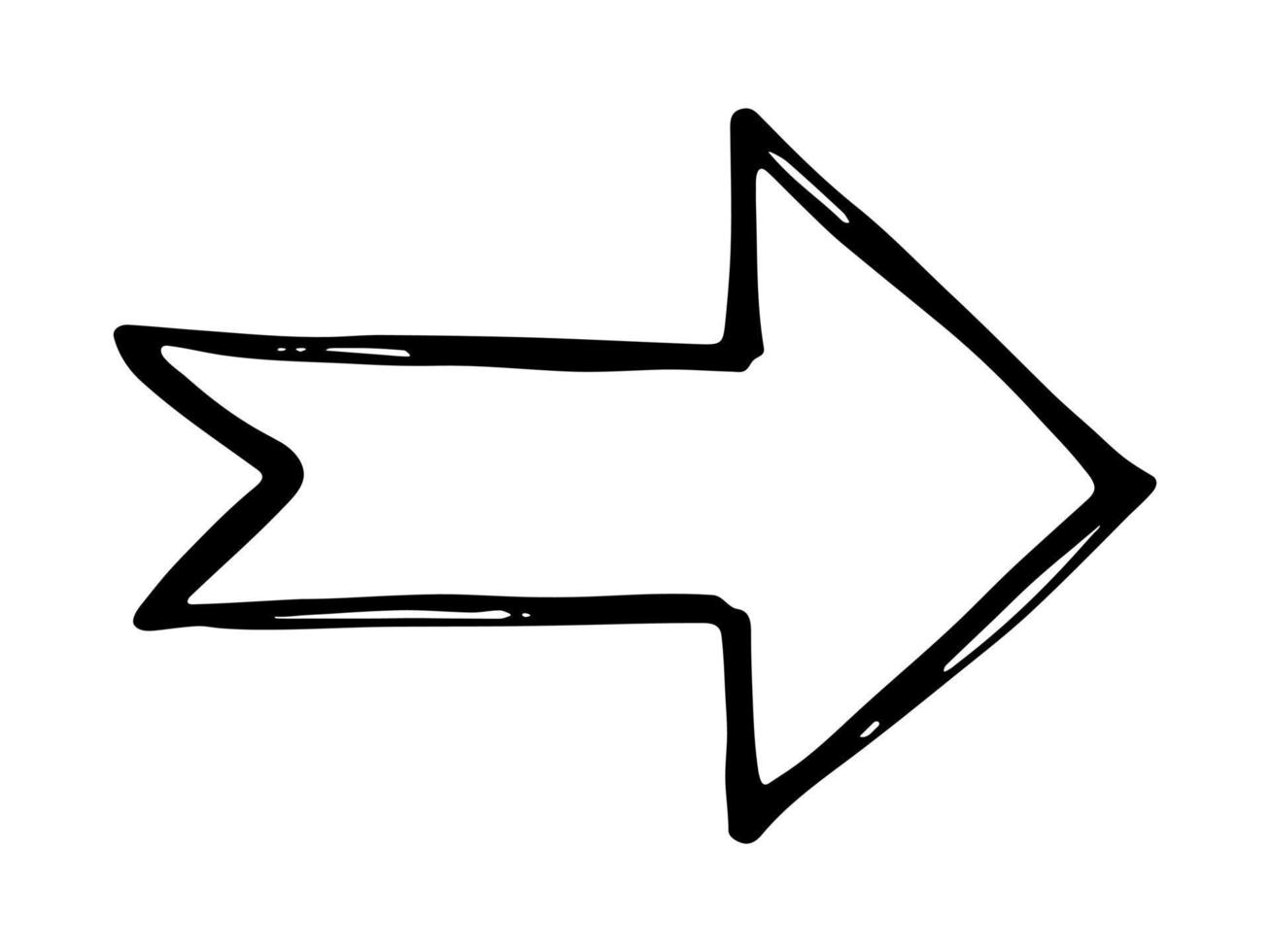 Which is the best-selling shirt in the table?
12/10/23
4
Execution with Programming Language
LLMs
SELECT shirt
FROM shirts 
WHERE Sales = (
	SELECT max(Sales)
	FROM shirts
);
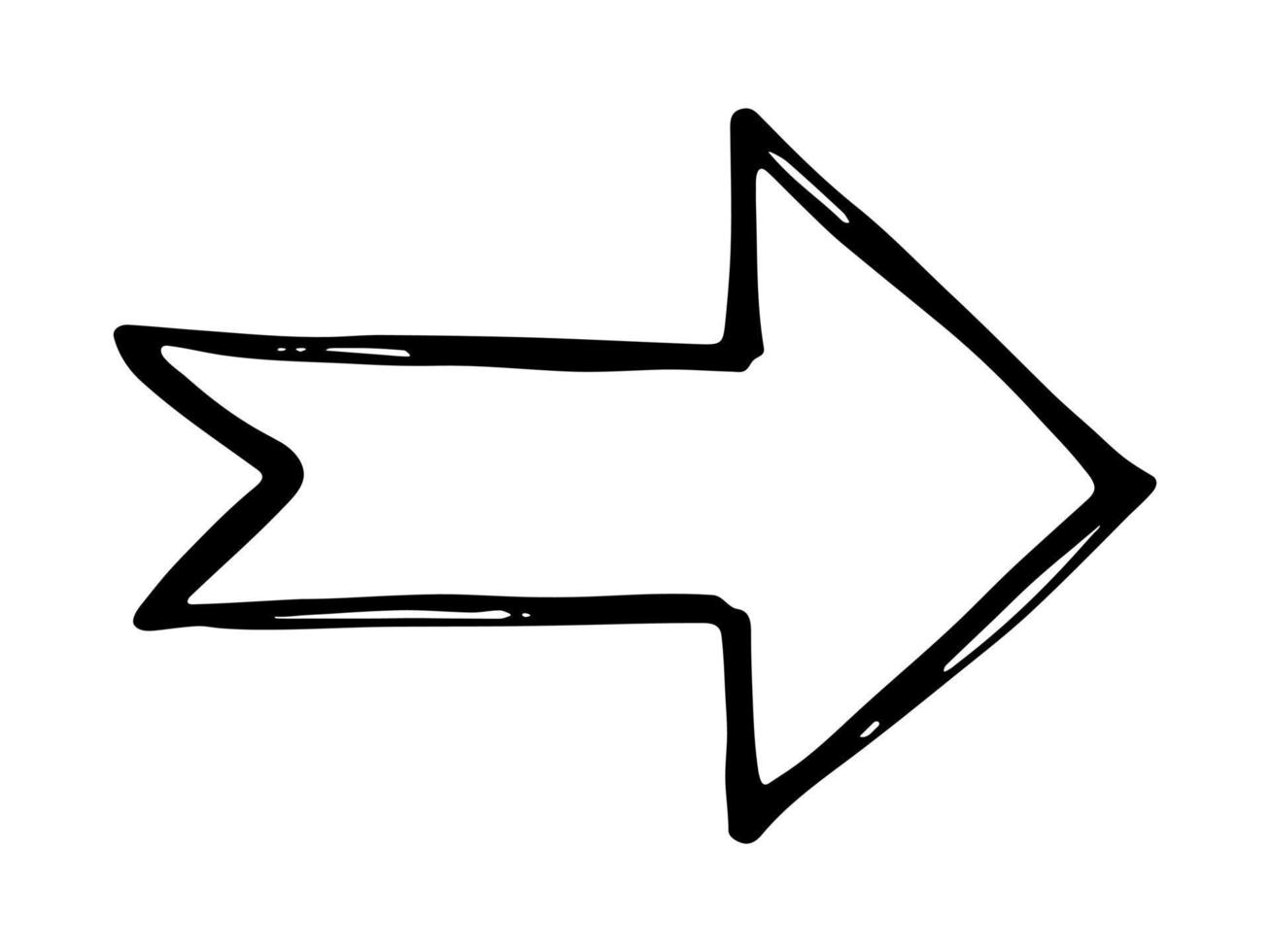 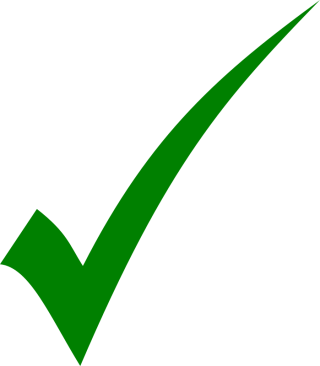 Luckyland
Which is the best-selling shirt in the table?
12/10/23
5
Execution with Programming Language
LLMs
SELECT shirt
FROM shirts
WHERE made_in = ‘North America’
  AND shirt != ‘chemicals’
GROUP BY shirt
ORDER BY COUNT(*) DESC
LIMIT 1;
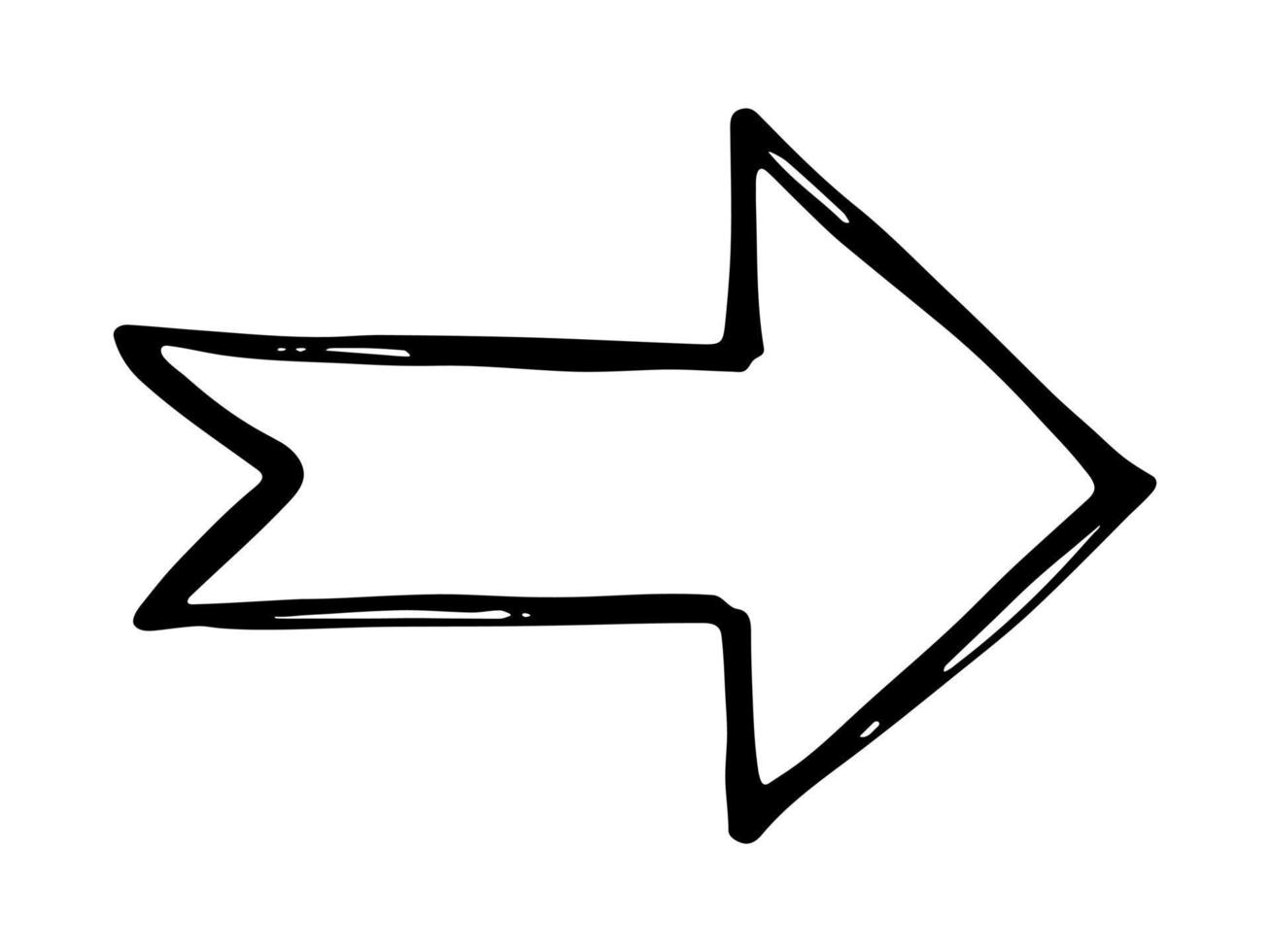 Which is the best-selling shirt made in North America and with no chemicals?
12/10/23
6
Execution with Programming Language
LLMs
SELECT shirt
FROM shirts
WHERE made_in = ‘North America’
  AND shirt != ‘chemicals’
GROUP BY shirt
ORDER BY COUNT(*) DESC
LIMIT 1;
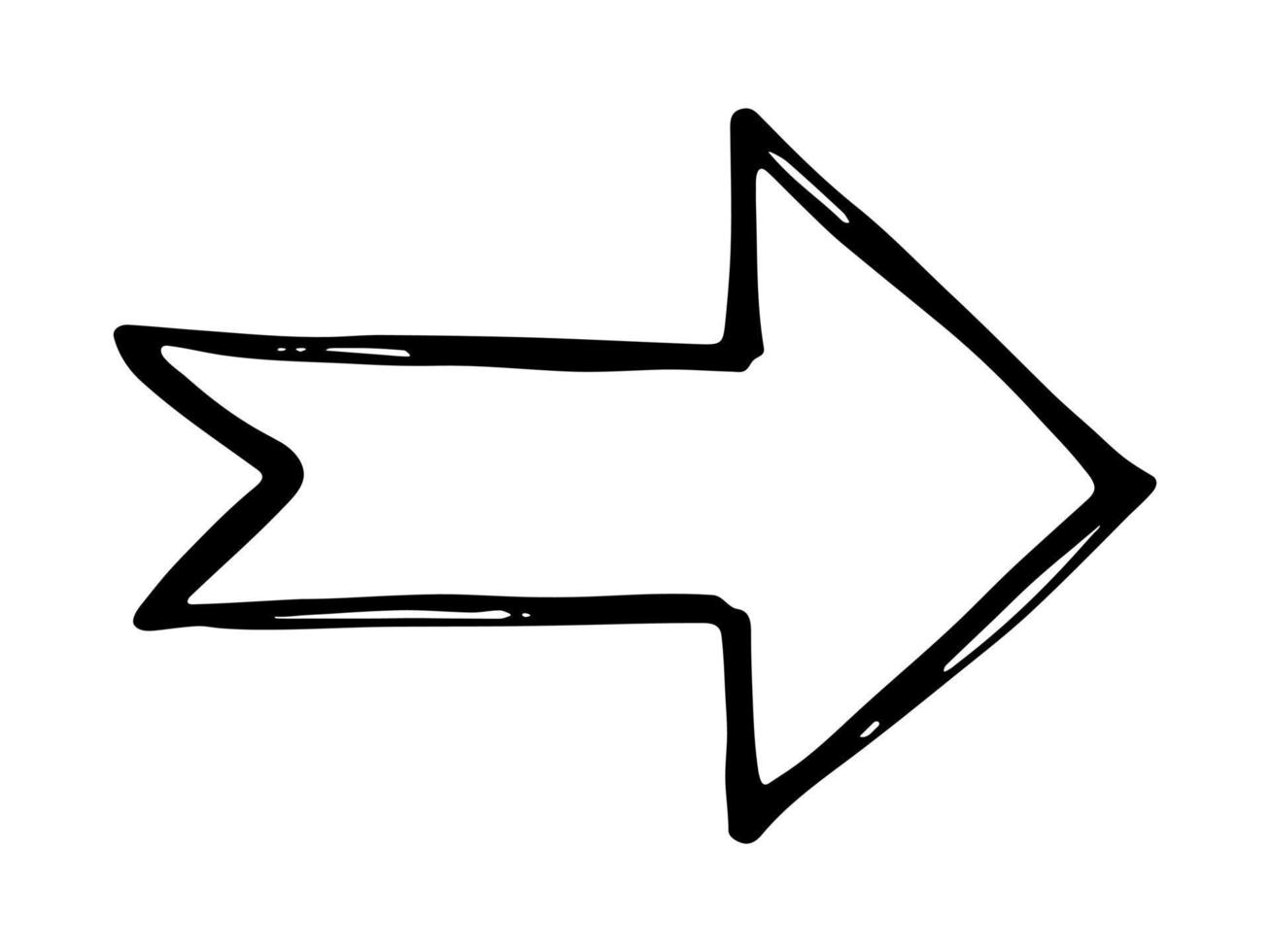 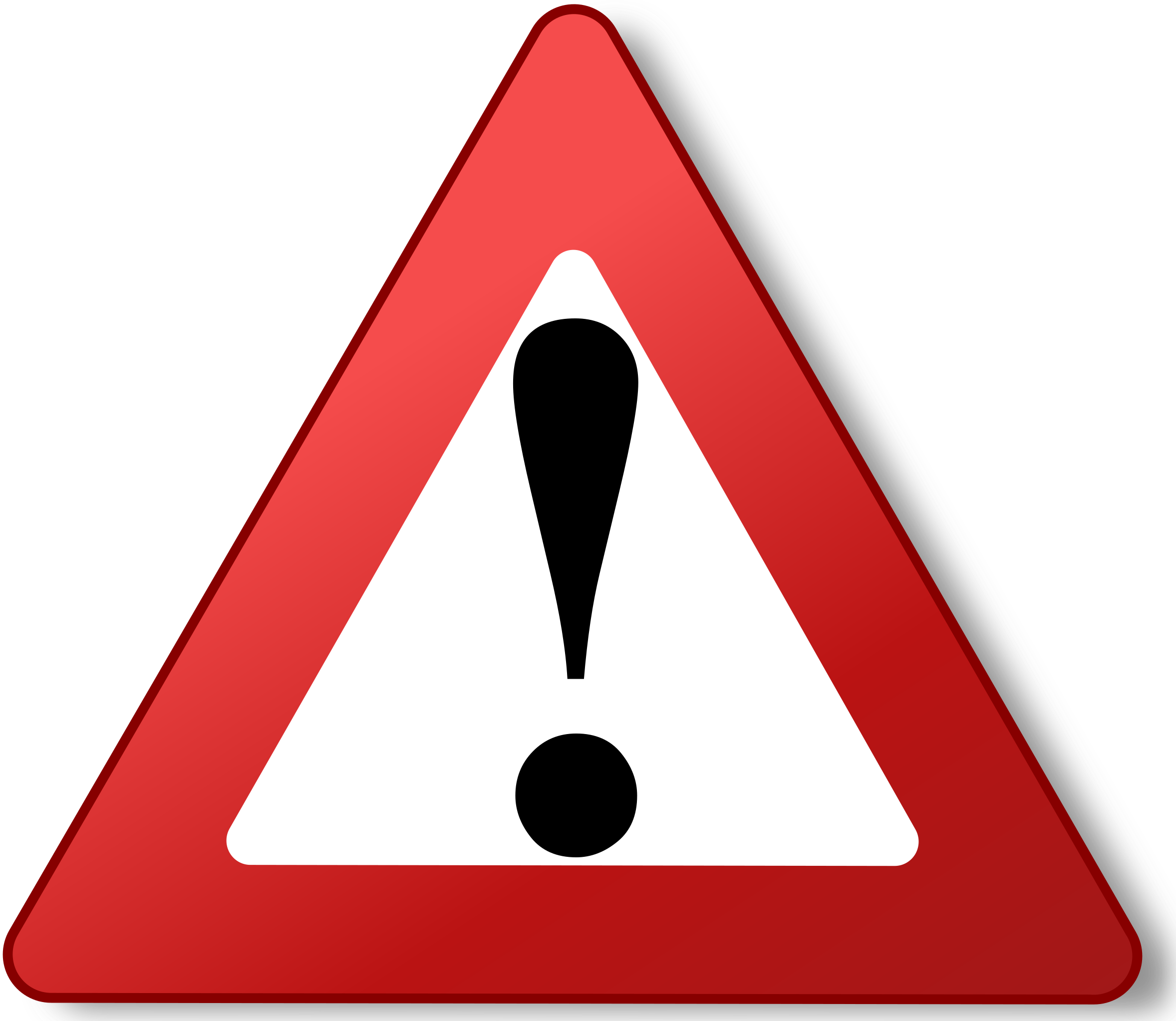 Which is the best-selling shirt made in North America and with no chemicals?
Not executable
12/10/23
7
“Soft Execution” with LLMs
LLMs
The table has two different countries in the North America, US and Mexico. The shirts are Polo, Luckyland and Timber Bay, which have the sales of 500, 900 and 400. Therefore, the best-selling shirt is Polo.
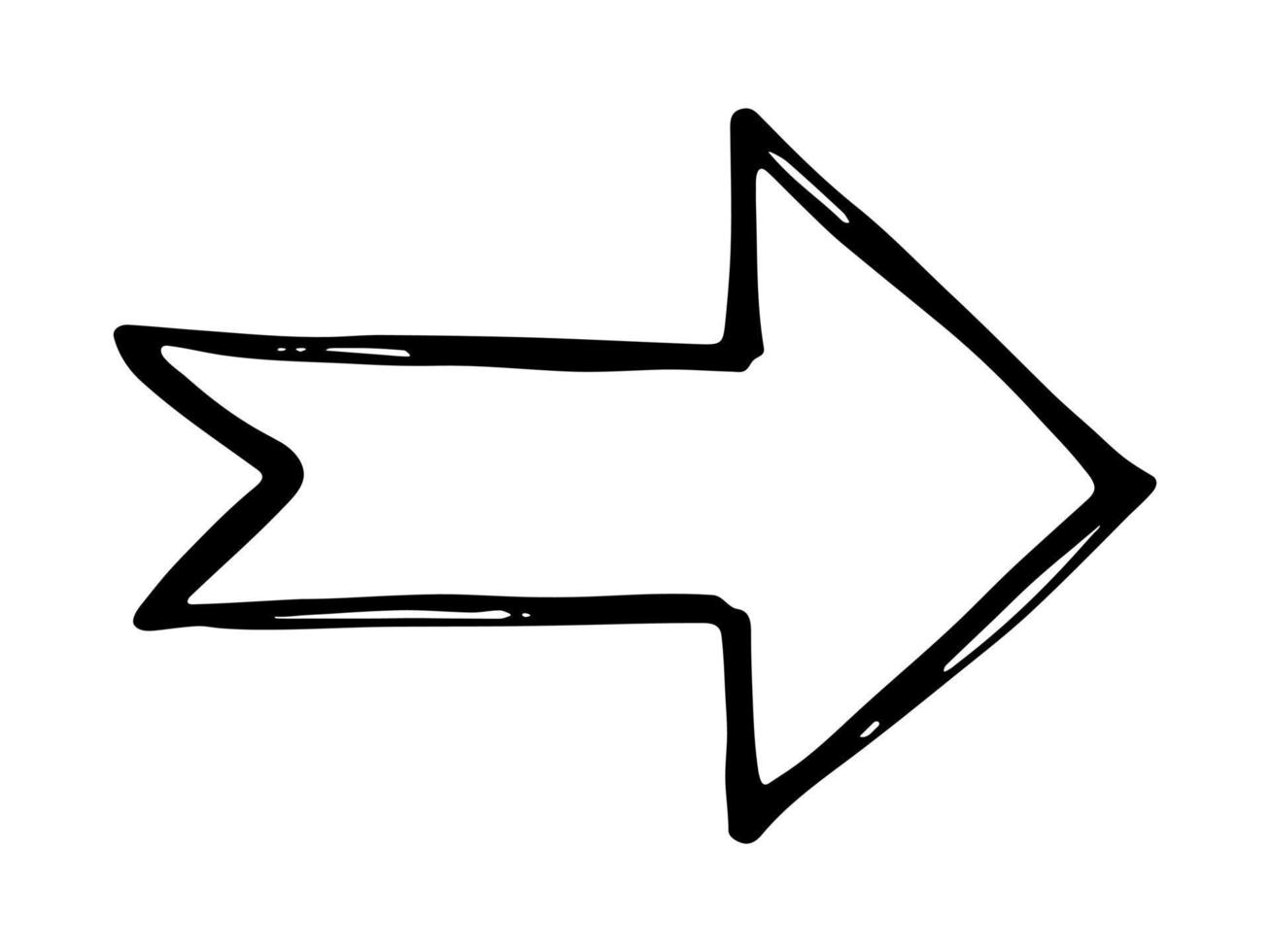 Which is the best-selling shirt made in North America and with no chemicals?
12/10/23
8
“Soft Execution” with LLMs
LLMs
The table shows that the shirts by north American company without chemicals are Polo and Timber Bay, which have the sales of 500 and 400. Therefore, the best-selling shirt is Timber Bay.
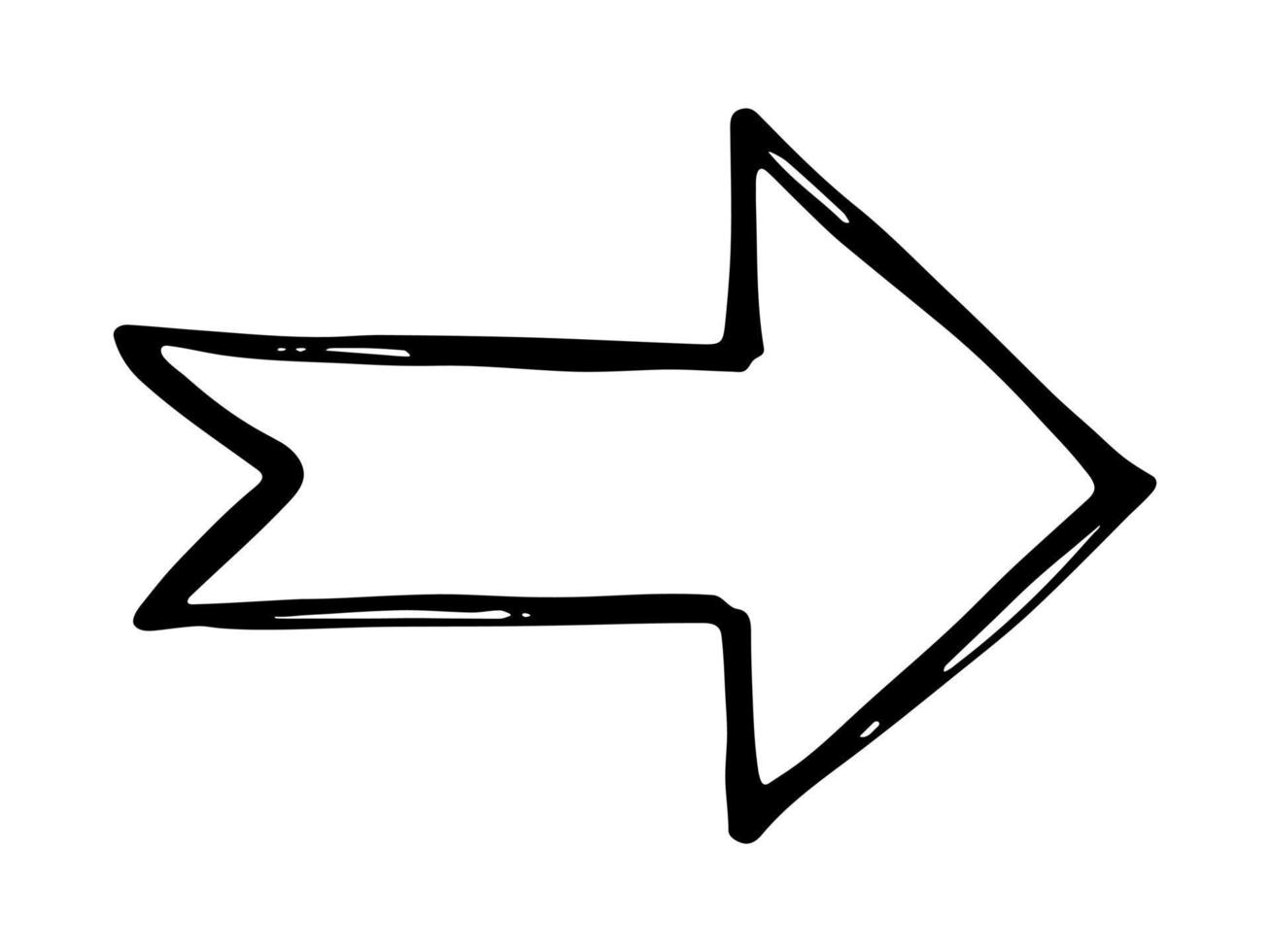 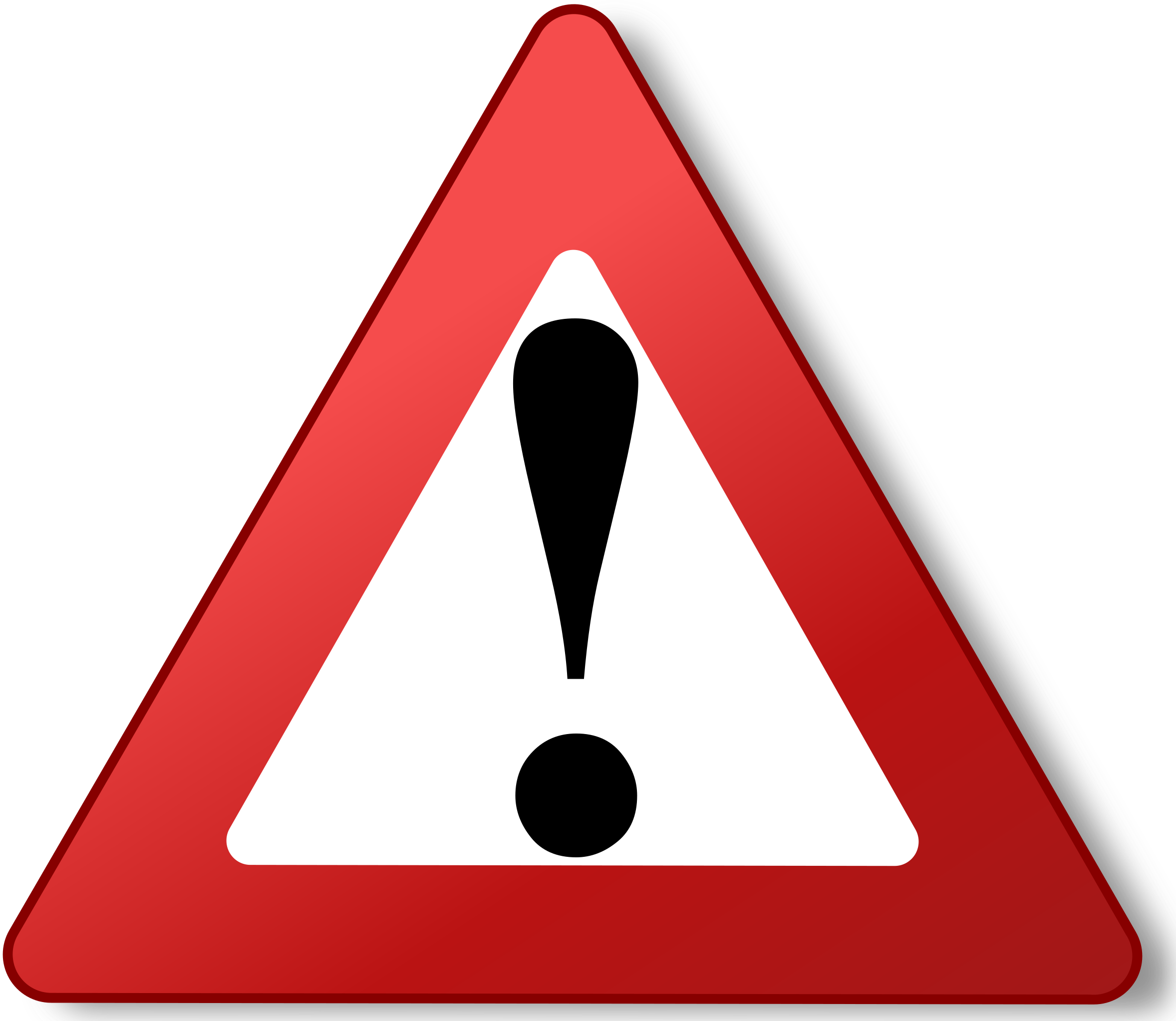 Which is the best-selling shirt made in North America and with no chemicals?
Comparison wrong
12/10/23
9
Combining LLMs with Programming Language
LLMs + tool use in executable table grounding tasks

Inputs
Language: user request
Toolkit: code, APIs to search engines, self-defined functions, …
Environment: tables, databases, plots, charts

Outputs
Grounded reasoning code/action seq that can be executed in the corresponding
Environment. What tools to select, when and how to use the selected tools.
12/10/23
10
BINDER (Cheng et al. 2022)
Planning with LLM
Decides which part in the input can be converted to target program
Corresponding task API calls to prompt Codex to resolve the other parts
Where to insert the API calls in the BINDER program

Soft Execution with LLM
LLM will answer the API calls by itself and provide the answer as a column
The column will be added to the original table

Hard Execution with SQL
The BINDER program will be executed over the table to derive the answer
12/10/23
11
Planning Stage
LLMs
SELECT shirt
FROM shirts
WHERE [Is it in North America]
  AND [Does it contain chemical]
GROUP BY shirt
ORDER BY COUNT(*) DESC
LIMIT 1;
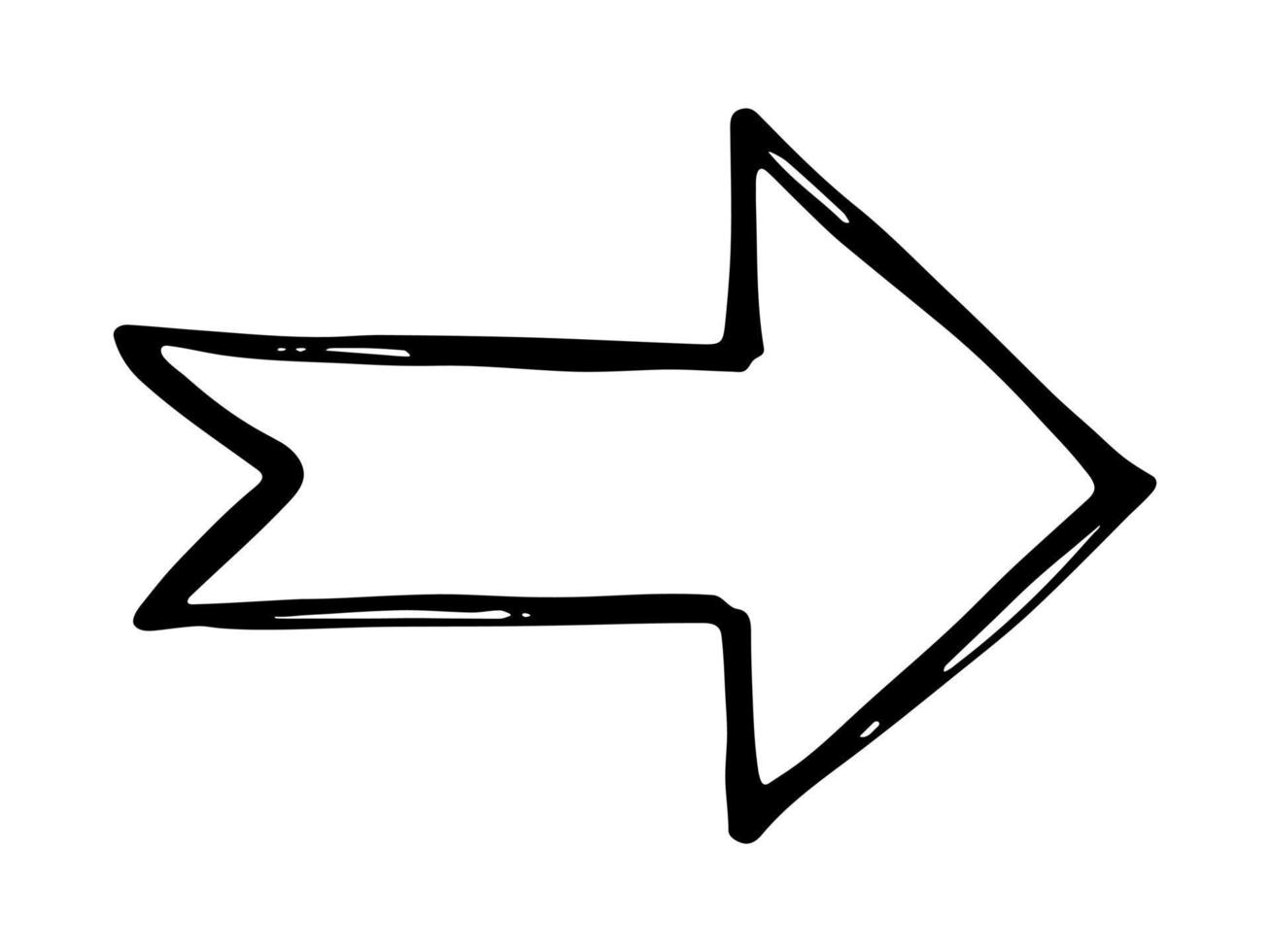 Which is the best-selling shirt made in North America and with no chemicals?
12/10/23
12
Soft Execution Stage
SELECT shirt
FROM shirts
WHERE [Is it in North America?]
  AND [Does it contain chemical?]
GROUP BY shirt
ORDER BY COUNT(*) DESC
LIMIT 1;
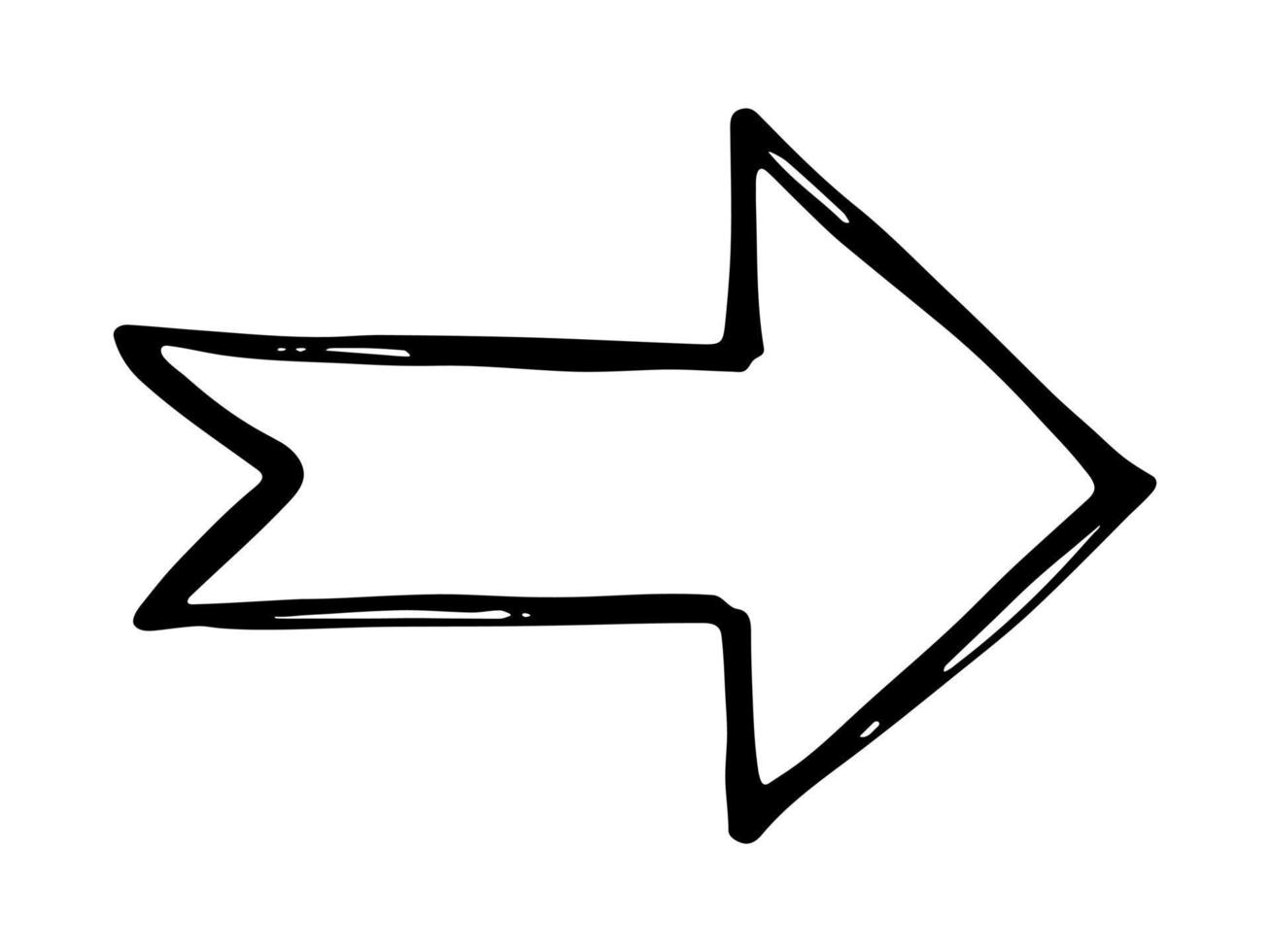 North America
Chemical
Yes
No
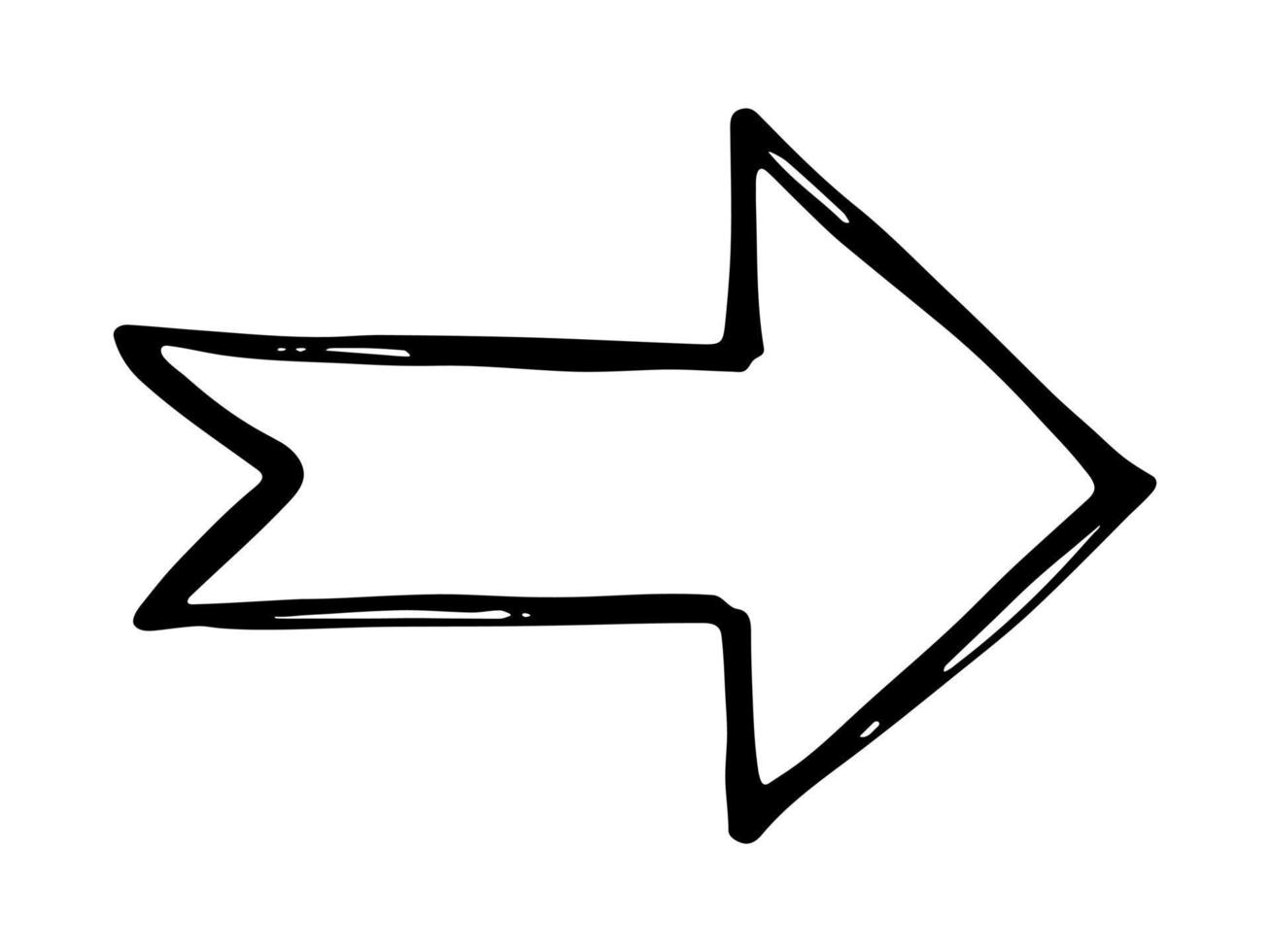 Yes
Yes
Yes
No
No
Yes
12/10/23
13
Hard Execution Stage
North America
Chemical
No
Yes
Yes
Yes
No
Yes
No
Yes
SELECT shirt
FROM shirts
WHERE ‘North America’ == Yes
  AND ‘Chemical’ == ‘No’
GROUP BY shirt
ORDER BY COUNT(*) DESC
LIMIT 1;
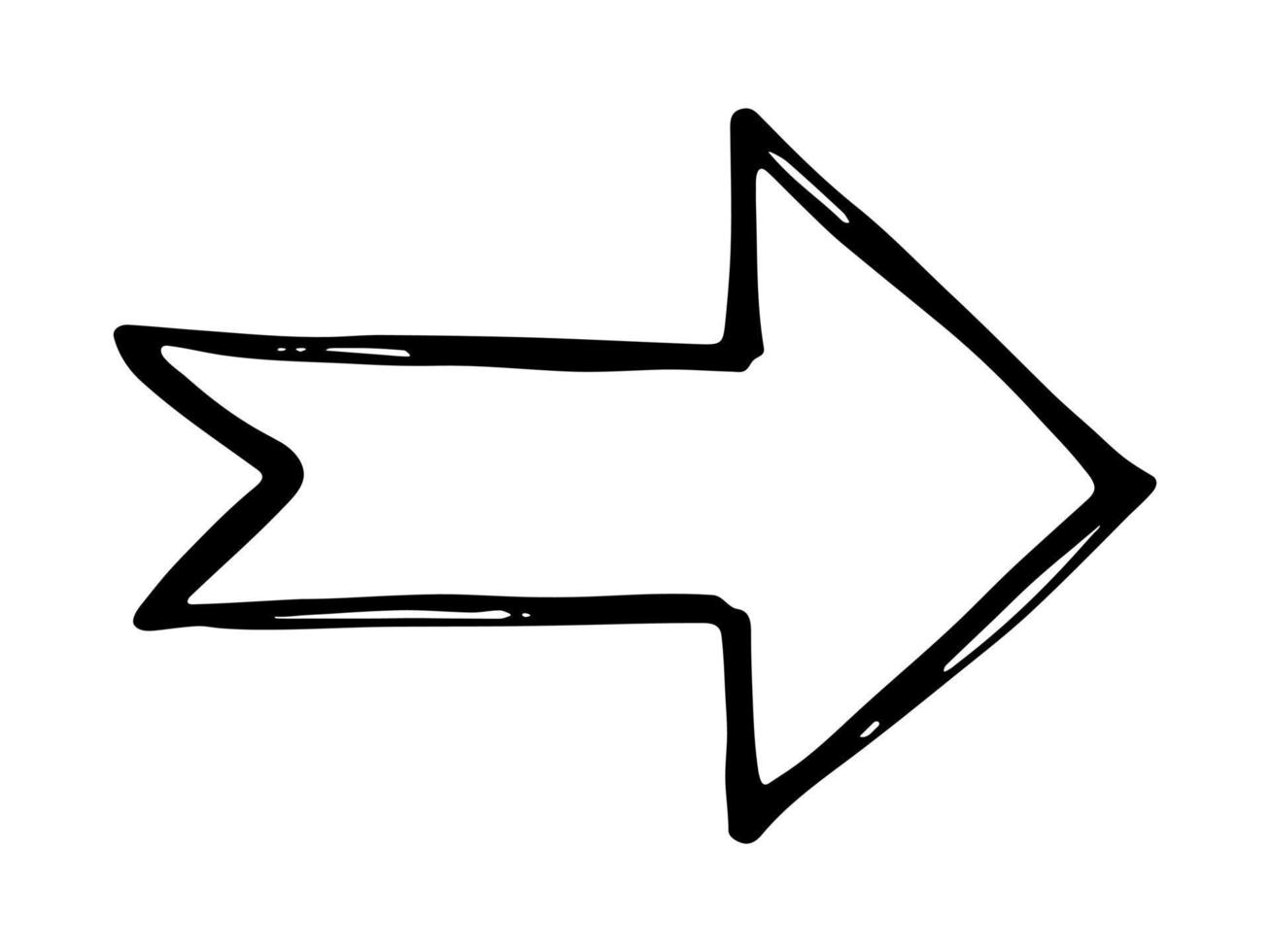 Answer: Polo
12/10/23
14
BINDER Results
12/10/23
15
StructGPT (Jiang et al. 2023)
Breaking down the information seeking process into three steps:
Acquire all the table columns
﻿Extract_Column_Name (T)

Find the relevant column
﻿Extract_Columns (T, {c})

Find the relavant row
﻿Extract_SubTable (T, {c}, {j})

Linearize the subtable to LLMs to derive the answer
12/10/23
16
Information-seeking Procedure
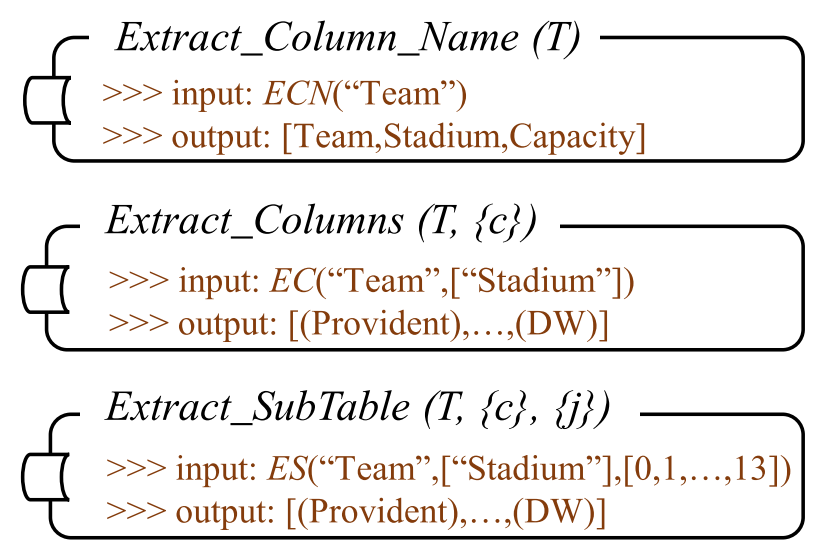 ﻿what is the last stadium listed on this chart?
12/10/23
17
Information-seeking Procedure
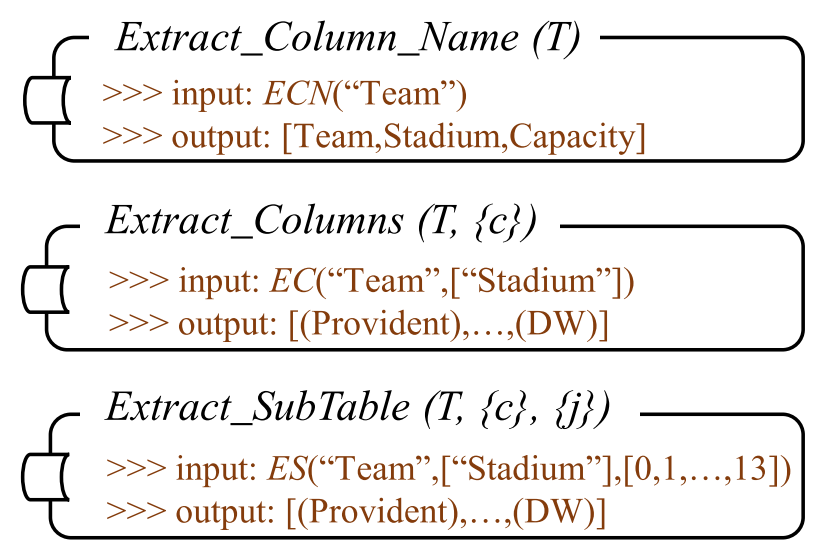 ﻿what is the last stadium listed on this chart?
12/10/23
18
Information-seeking Procedure
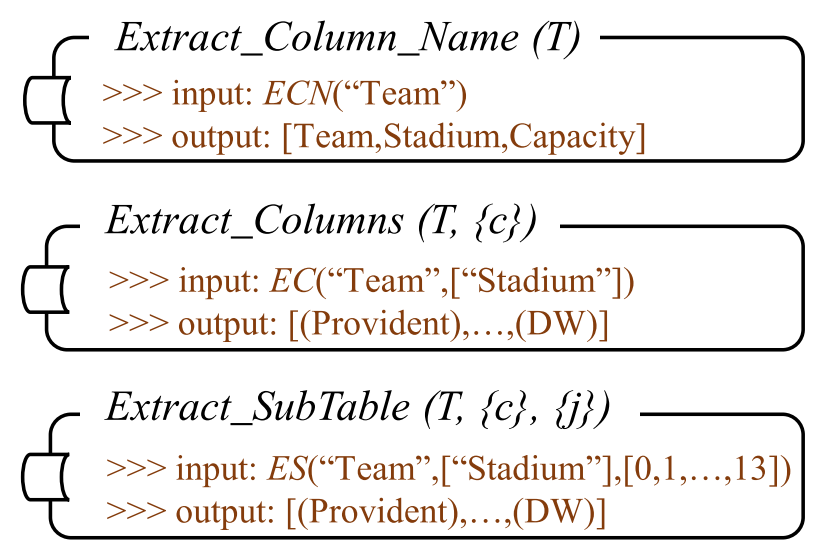 ﻿what is the last stadium listed on this chart?
12/10/23
19
Information-seeking Procedure
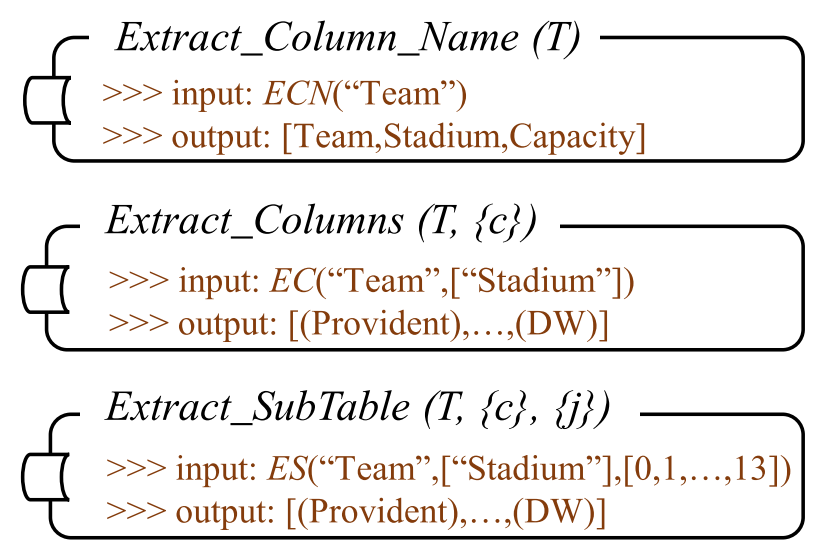 ﻿what is the last stadium listed on this chart?
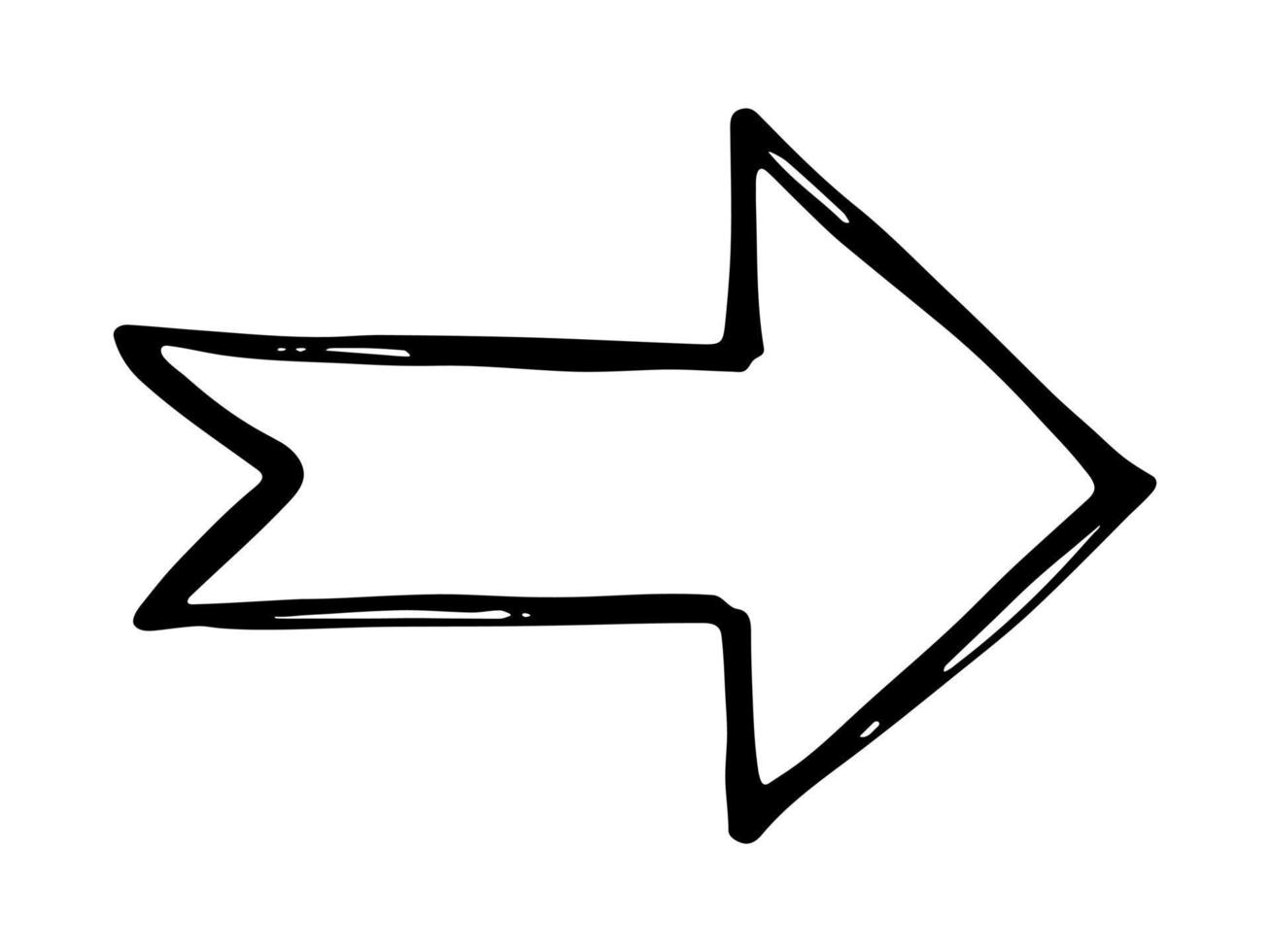 Stadium: {Provident, … DW}
Answer: DW
12/10/23
20
StructGPT Results
StructGPT improves significantly over TableCoT, but it lags behind BINDER.
12/10/23
21
DePlot & Matcha (Liu et al. 2023)
Visual Tabular data is also pervasive in 
our daily applications.
12/10/23
22
Motiavtion
Plot & Chart Question Answering
Recognizing numbers and text in the figure
Deliberate reasoning with numbers and operations

Handling Plot & Chart QA with tools
De-render the plots & Chart into tables
Utilizing LLMs to perform reasoning to derive the answer
12/10/23
23
Limitation
De-rendering is difficulty, prior work is limited
﻿Combining complex hand- designed rules
OCR, keypoint detection
Object segmentation modules

DePlot: More unified De-rendering module
Able to handle various types of plots
End-to-End model without pipelining
Considers both textual and numerical entries
12/10/23
24
Training De-Render Module
The training corpus is a set of parallel plot-table pairs

Synthetic data: generated by using the existing Python libraries
Real-world data: crawled from different website like statista.com, pewresearch.com, etc
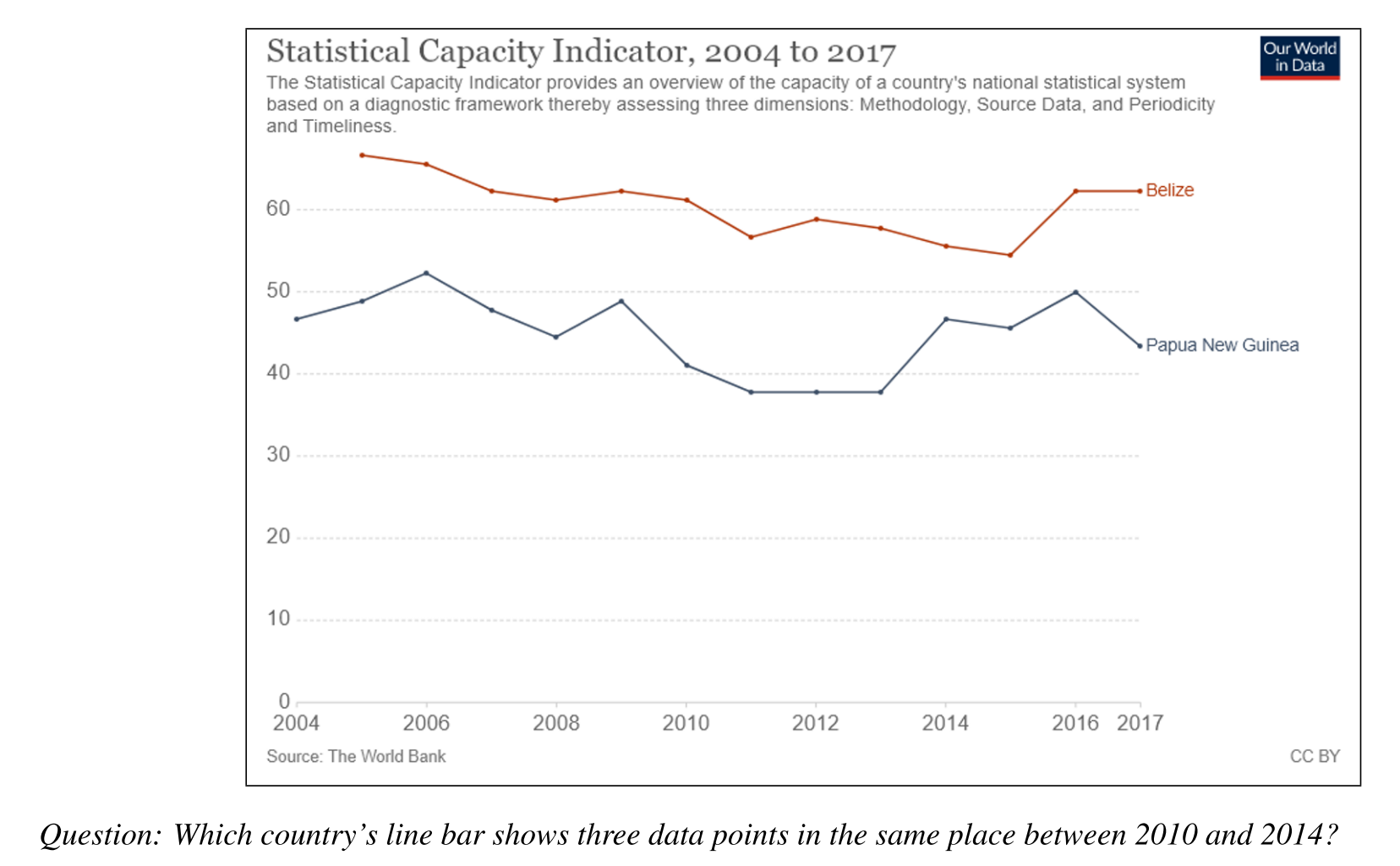 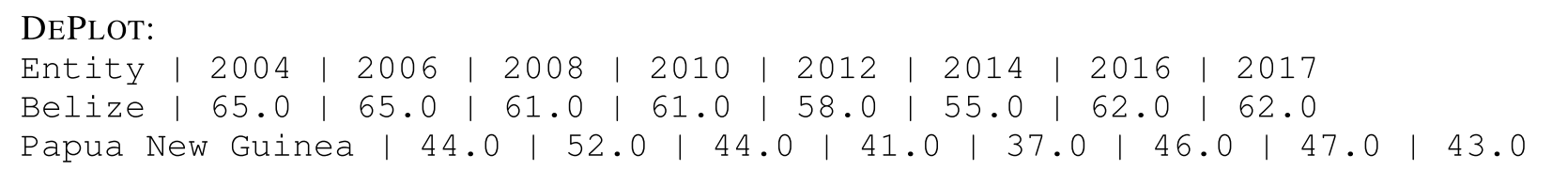 12/10/23
25
DePlot + CoT/PoT prompting
12/10/23
26
DePlot Experimental Results
12/10/23
27
DOMINO (Wang et al. 2023)
Fine-grained tool usage for interactive access





Breaking down the perception into several atomic operations
Describe: this operation outputs the description of the whole input figure
Extract-Point: this operation identifies a single value from the chart
Extract-Group: this operation identifies a group of values from the chart
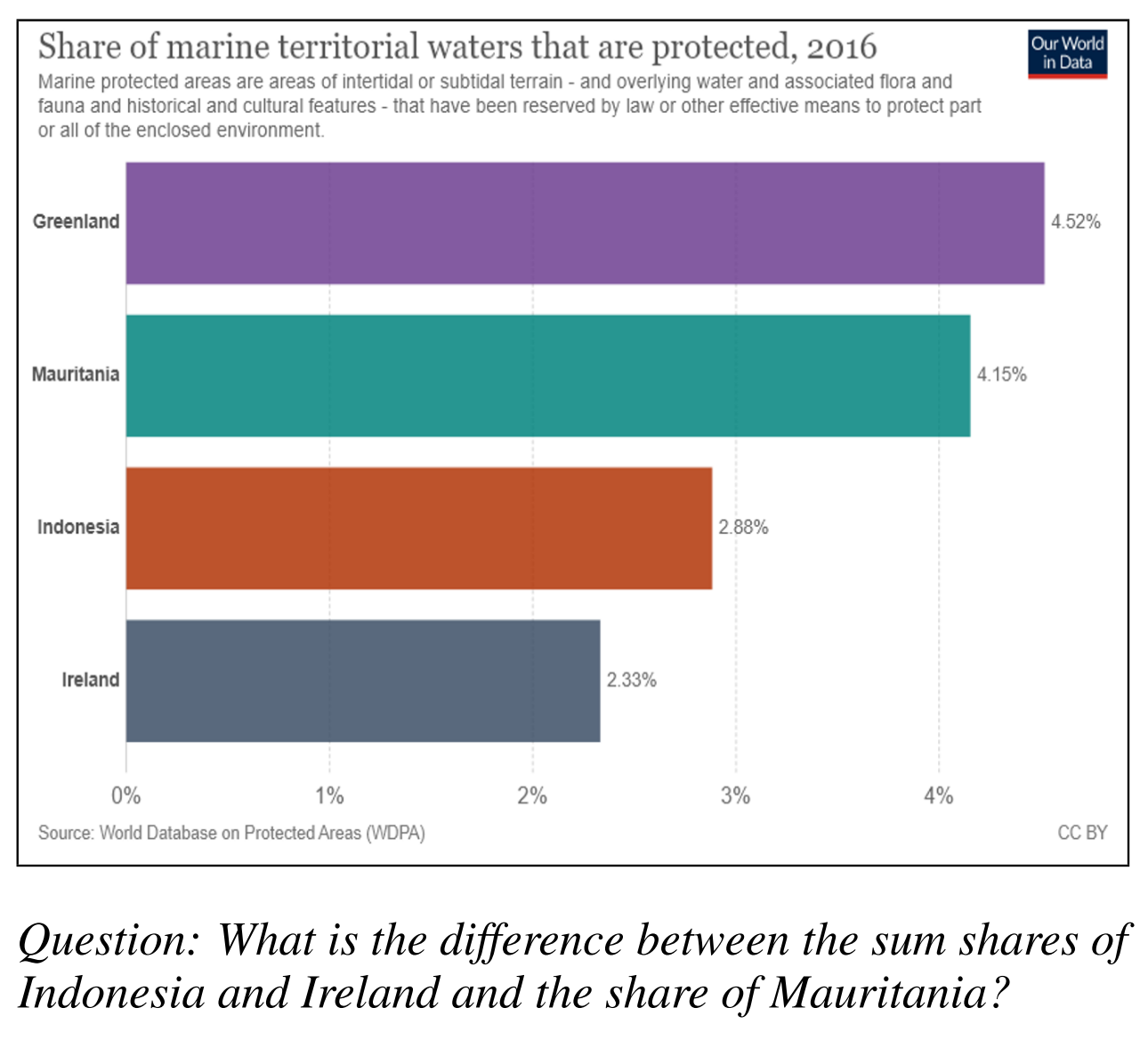 Tool 1
Tool 2
Tool 3
12/10/23
28
Details of the tool usage
12/10/23
29
System 1 & System 2
12/10/23
30
Workflow
System 1 works as a visual recognizer
Implement Describe, Extract-Single/Group function
The results are fed to system 2 for further reasoning

System 2 breaks down the whole question into multiple stages
Call [Describe]
System 1 will return a summary of the chart & plot
Call [Extract *]
System 1 returns the values
Deliberate reasoning
System 2 will take the extracted information from the figure to do deliberate reasoning
12/10/23
31
Training
System 1 Visual Encoder-Decoder
Initialized from DePlot Checkpoint
Fine-tuned trained on top of the with synthesized data
Implement three functions


System 2 LLM
Initialized from 70B Llama checkpoint
Fine-tuned on only 100 hand-annotated examples
Few-shot training achieves great performance
12/10/23
32
DOMINO Results
12/10/23
33
Takeaway
LLM + tool use is becoming the trend for table reasoning problems
BINDER
LLMs can serve as a ‘soft executor’ to cover non-executable cases
Combining LLMs with programing language can achieve SOTA score
DePlot
De-renderer as a tool can help solve questions regarding visual tabular data
LLMs can perform few-shot reasoner over the de-rendered results
DOMINO
LLM can act as the central planner
Fine-grained function design helps the model boost performance
12/10/23
34